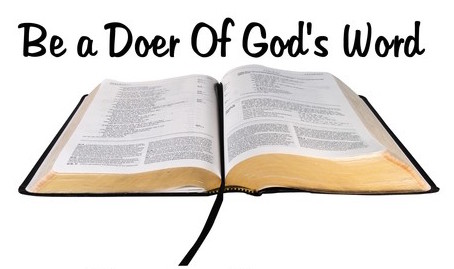 Being a Doer of the Word
James 1:21-25
James 1:21-25
21 Therefore lay aside all filthiness and overflow of wickedness, and receive with meekness the implanted word, which is able to save your souls. 22 But be doers of the word, and not hearers only, deceiving yourselves. 23 For if anyone is a hearer of the word and not a doer, he is like a man observing his natural face in a mirror; 24 for he observes himself, goes away, and immediately forgets what kind of man he was. 25 But he who looks into the perfect law of liberty and continues in it, and is not a forgetful hearer but a doer of the work, this one will be blessed in what he does.
Essentials of Doing the Word
Lay aside all filthiness and overflow of wickedness
1 Peter 2:1  “Laying aside all malice… all… all…”
Colossians 3:5  Put to death earthly members
Romans 13:11-14  Make no provision for flesh
Receive with meekness the implanted word
Psalm 119:11  Word hidden within keeps us from sin
1 Peter 1:22-25  Incorruptible seed of word purifies us
Colossians 3:16  Word meant to dwell in us richly
Avoid deception by self-examination & correction
2 Corinthians 13:5  Need for self-examination affirmed
Galatians 6:7-9  Not be deceived on result of good & evil
1 Corinthians 6:9-11  Specifies list of sins to search out
Lam. 3:40  Search out, examine & turn back to Lord